Roma Child Perspectives in Europe
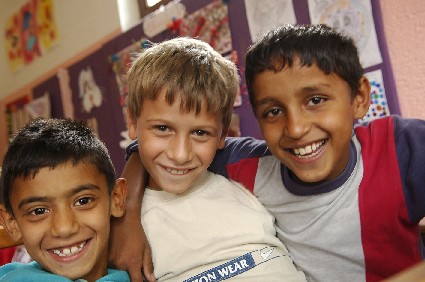 Caroline Sykora, consultant for Eurochild
Eurochild report on Roma children
Two priority policy areas: child poverty and Roma integration.

Main Objectives: 
 Shed light on barriers faced by Roma children and families; 
 Help national and EU policy makers continue reforms.

 Five Focus Areas:
 Early childhood;
 Children in alternative care;
 Family and parenting support;
 Education;
 Child and youth participation

 Looks at both old and new member states.

 Cover concerns of migrant and non-migrant Roma children.
Child poverty in Europe
Children particularly vulnerable to the deprivations of poverty.
 Hits them harder in the short term with longer lasting effects.

 Poverty among children is 19%, above 16% of general population.

 At risk poverty rate of children in some CSEE countries is 50%.

 These percentages are much higher for Roma children.
Roma poverty and social exclusion
Roma poverty reaches as much as 10x higher then general population.

 Unemployment reaches upwards of 80-90% in some regions.

 Poverty and other discrimination and exclusion issues translate to:
 Shorter life expectancy.
 Higher infant mortality (sometimes 6x higher then average)
 Children who are more vulnerable to exploitation.
 Other negative impacts.

 Roma women and girls suffer poverty unequally from the men.

 Migrant Roma families face additional challenges.

 Economic crisis with rise in racist violence is exacerbating the situation.

 The poverty is long term and intergenerational.
Focus area 1: Roma early childhood
Most important developmental phase.

 EU has increasing recognized the importance of ECDE to improve inclusion.
 Being born into impoverished household = severe disadvantage.
 Disadvantage can start even before birth.

 Access to services providing an equal start are often out of reach.

 Before birth:
 Mothers not able to access prenatal care.
 Illiteracy among Roma women, contributes to lack of information.

 After birth:
 Roma children have much lower kindergarten enrollment rates.
 Elimination of kindergartens and crèches in New Member States.
 No effective improvement in Roma ECDE services though EU policy.
 Coverage of Roma children under 3 the worst.
Focus area 1: Roma early childhood cont.
Barriers to quality kindergarten enrollment:

 Lack of birth registration.

 Poverty and deprived community environments—remote regions, costs.

 Segregation and special school—affects quality.

 Discrimination.

 Mono-cultural school environments.

 Lack of parental involvement and awareness.

 Services not fully developed to meet the needs of severely disadvantaged.
Focus area 2: Family & Parenting Support
Family services and parental support important for at risk families.

 Overall EU lacks coherent position on family policy and social services.

 NMS have eroded social assistance, economic crisis also negatively impacting.

 Parental support mostly attached to improving preschool enrolment.

  World Bank: low levels of social assistance among Roma.

 Services do not account for multiple deprivations.

 Services and assistance often favor smaller families.

 In NMS, services are often not preventative; aiming to keep families together.
 Lack of assistance puts Roma children at higher risk of separation.
Focus area 2:  Family & Parenting Support, cont.
Barriers to accessing quality social services and benefits:

 Discrimination among social workers.

 Laws and policies that disqualify them.

 Geographic segregation.

 Lack of documentation.

 Miscommunication with service providers.

 Roma less informed and aware of services and assistance.

 Fear of having children taken away.

 Social services/child protection not integrated with other sectors.
Focus area 3: Children in Alternative Care
Negative affects of institutionalised care well documented.
 Physical health, cognitive, emotional, personal identity.

 Despite this preventive measures, family based solutions lacking (NMS).

 Roma children streamed in to alternative care in disproportionate numbers.

 Roma children separated based on social and economic disadvantage.
 Large families especially at risk.
 Lack of diversity training among child protection workers.
 Negative, prejudiced perceptions distort objective assessments.

 Prejudicial juvenile justice systems contribute to Roma placed into state care.
Focus area 3: Children in Alternative Care, cont.
Once place into an institution Roma children often contend with:
 Mono-cultural environments that do not foster positive Roma identity.
 Overt discrimination, racist remarks, physical abuse.

 Roma stereotypes and erroneous SEN assessments make adoption & foster care less likely.

 Once out of care there is a lack of support.
 Underdeveloped life skills.
 More vulnerable to trafficking and other problems.
Focus area 4: Education
Recognized by EU as KEY, as do most EU member states.

 Despite this, most efforts suffer weak investment, implementation, success.

 Initiatives are sporadic, short lived, underfunded, not monitored/evaluated.

 Roma children continue to lag behind non-Roma in education outcomes:
 Low levels of enrolment
 Low levels of retention
 Poor academic achievement
Focus area 4: Education, cont.
Statistics

 Preschool coverage in SEE is as low as 0.2%.

Romania: only 7% of Roma children attend secondary school.

 Bulgaria 20% of Roma children never attend school.

 Slovakia: Roma children are 30 times more likely to drop out.

 UK study: [t]ravellers leave school earlier, only 38.3% reach leaving age.
 
 France: enrollment amongst non-Sedentary Roma is only 50%.

 Spain: close to 1/3 Roma children over 15, are illiterate to some degree.
Focus area 4: Education, cont.
Barriers to quality education:

 Segregation, including into special schools.
 Mono-cultural school environments.
 Weak of diversity training of teachers and staff
 Stereotyping, prejudice, overt discrimination, and hostility. 
 Teachers expecting less and not involving parents
 Low level of educational attainment of Roma parents
 Low access to quality preschool, health services and nutrition.
 Lack of birth registration, documentation
 Costs of attendance
 Inadequate housing, poor sanitary conditions and school infrastructure
 Geographic separation.
 Lack of inter-sectoral approach to deal with multiple deprivations.
Focus area 5: Child & Youth Participation
Through poverty, racial discrimination and age Roma children and youth are at a triple disadvantage in having their voices heard, and needs met.

 UNCRC Article 12: Children have a right to participate in decision making.

 Pathways for children and youth to participate are overwhelmingly missing.

 Some avenues for participation:
 Child and youth councils & advisory groups.
 School children and youth boards/groups.
 Peer counseling in schools
 Non-formal forms of education
Review of Roma National Action Plans
Key messages:

 A holistic, child-centred perspective is limited across the NAPs;

 Proposed actions remain very general and difficult to monitor;

 Focus is on education/ECDE, ignoring broader issues: family and parenting support (social services and benefits), child protection and child participation;

 ECDE is mostly framed in the context of improving school readiness—services for 0-3s including pre- and post-natal care, mother and baby clubs missing;

 A more holistic approach in education is needed across most countries;

 In general Old Member States (with the exception of Finland) appear not to have taken the process seriously and actions are, at best, ill-defined, at worst threaten to exacerbate the problems.
Thank You!